What Are Some Guidelines In Selecting
A CHURCH
Part 4
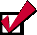 The Lord’s Church
Built at the right time: ~33 AD (Acts 2:47)
Built in the right place: Jerusalem (Acts 1:4; 2:5)
Built by the right person: Jesus (Matt. 16:18)
Uses the right rule: New Testament (Heb. 12:24)
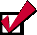 The Lord’s Church
Worships in Spirit and Truth (Jn. 4:24)
Is organized the right way
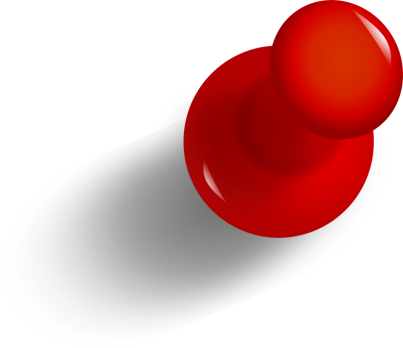 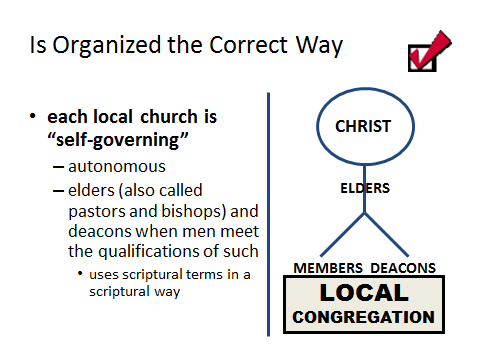 autonomous
Acts 14:23
“So when they had appointed elders in every church, and prayed with fasting, they commended them to the Lord in whom they had believed.”
appointed a plurality of elders in every single church!
NOT one elder over one church
NOT one elder over many churches
NOT an eldership over many churches
TWO OR MORE elders over one church
TRUE TERMS|FALSE USES
“ELDER”
NOT A MORMON ELDER
TOO YOUNG
NO CHILDREN
“BISHOP”
NOT A CATHOLIC BISHOP
NOT MARRIED
NO CHILDREN
OVER TOO MANY CHURCHES
NO ELDERSHIP
“PASTOR”
NOT A PROTESTANT PASTOR
TOO MUCH POWER
NO ELDERSHIP
elder 	Gk. presbuteros
pastor 	Gk. poimaino
bishop 	GK. episkopeo
1 Pet. 5:1-4
1 The elders who are among you I exhort, I who am a fellow elder and a witness of the sufferings of Christ, and also a partaker of the glory that will be revealed: 2  Shepherd the flock of God which is among you, serving as overseers, not by compulsion but willingly, not for dishonest gain but eagerly; 3  nor as being lords over those entrusted to you, but being examples to the flock; 4  and when the Chief Shepherd appears, you will receive the crown of glory that does not fade away.
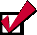 The Lord’s Church
Worships in Spirit and Truth
Is organized the right way
Members wear Scriptural designations
Members Wear Scriptural Designations
Ac 11:26, “And when he had found him, he brought him to Antioch. So it was that for a whole year they assembled with the church and taught a great many people. And the disciples were first called Christians in Antioch” (NKJV)
not Baptists
not Catholics
not Presbyterians
not Pentecostals
not Lutherans
“of Christ”
“For all seek their own, not the things which are of Christ Jesus” (Phil. 2:21)
The gospel (Rom. 1:16)
The judgment seat (Rom. 14:10)
Servants (1 Cor. 4:1)
Body (1 Cor. 12:27)
Law (Gal. 6:2)
Kingdom (Eph. 5:5)
Doctrine (2 Jn. 9)
Romans 16:16
“The churches of Christ greet you.”
Gal. 1:22 | Eph. 3:21
Acts 20:28 | Heb. 12:23
No Place For Sectarianism
10  Now I plead with you, brethren, by the name of our Lord Jesus Christ, that you all speak the same thing, and that there be no divisions among you, but that you be perfectly joined together in the same mind and in the same judgment.
11  For it has been declared to me concerning you, my brethren, by those of Chloe’s household, that there are contentions among you.
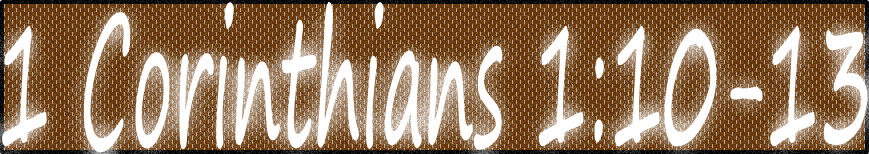 No Place For Sectarianism
12  Now I say this, that each of you says, "I am of Paul," or "I am of Apollos," or "I am of Cephas," or "I am of Christ."
13  Is Christ divided? Was Paul crucified for you? Or were you baptized in the name of Paul?
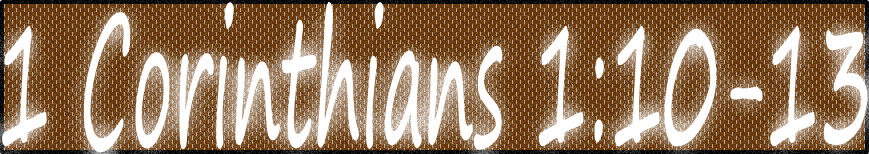 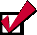 The Lord’s Church
Worships in Spirit and Truth
Is organized the right way
Members wear Scriptural designations
Teaches the gospel plan of salvation
BE
BAPTIZED
SALVATION
CONFESS
REPENT
BELIEVE
HEAR
Acts 17:30
Rom. 10:10
Acts 2:37, 38
Rom. 10:10
Rom. 10:17
Saved
By
BLOOD
IN
BAPTIZED
INTO
The Blood and Baptism
CHRIST
Eph. 1:7
Gal. 3:27
CHURCH
Eph. 2:16
1 Cor. 12:13
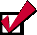 built at the right time: ~33 AD (Acts 2:47)
built in the right place: Jerusalem (Acts 1:4; 2:5)
built by the right person: Jesus (Matt. 16:18)
uses the right rule: New Testament (Heb. 12:24)
worships correctly: spirit and truth (Jn. 4:23, 24)
is organized the right way (Acts 14:23)
members wear scriptural designations (Acts 11: 26)
teaches the true plan of salvation (Mk. 16:16)